Analog Haberleşme
1.1 Temel kavramlar
Haberleşme ve Haberleşme Sisteminin Başlıca Elemanları
Şekil 1.1 Temel haberleşme sistemi
Verici 
Gönderilecek bilgiyi ortamda iletilecek hale getiren, gerekli kodlamaları ve kuvvetlendirmeyi yapan elektronik devrelerdir. 
Vericilerin gücüne göre iletim yapabildikleri mesafeler değişmektedir. Örneğin; telsiz vericileri 2W-600 W, radyo vericileri 1000 W-10 KW, baz istasyonları 25 W, cep telefonu 3 W (beklemede 500 mw) çıkış gücüne sahiptir.

Alıcı
Verici tarafından kodlanmış olarak gönderilen sinyalin kodunu çözerek bilgi sinyalini orijinal haline dönüştüren elektronik devrelerdir.
İletim Ortamı
 
Verici tarafından iletime hazır hale getirilen sinyalin gönderildiği ortamdır. İletim ortamları kablolu veya kablosuz olmak olmak üzere ikiye ayrılır.

Kablolu iletim ortamı: 

Bakır kablo, bükümlü kablo, koaksiyel kablo, fiber optic kablo, mikrodalga kılavuzu gibi kablolu ortamları ifade eder. 

Veri iletişimi sadece bu kabloların bağlı olduğu cihazlar arasında olur.
Kablosuz iletim ortamı

Hava, su, boşluk gibi doğal ortamlardır. Bu ortamlarda iletilen veri uygun alıcı cihaz kullanılarak radyo ve televizyon yayınlarında  olduğu gibi herkes tarafından  alınabilir.
İletim Ortamından Kaynaklanan Bozulmalar
 
İşaret Zayıflaması (Attenuation): İletişim mesafesi arttıkça sinyal zayıflar ve alıcıya yeterli enerji ulaşmayabilir.
 
İşaret distorsiyonu: Ortam üzerinde ilerleyen sinyalin içerdiği farklı frekansların farklı zayıflamalarla hedefe ulaşmasıdır. Bu durumda bilgi alıcıya tam ve doğru olarak ulaşmayabilir. Veride bozulmalar olabilir.
Gecikme distorsiyonu bozulması: Sinyali oluşturan farklı frekansların veya fiber optik kablo içindeki ışık ışınlarının farklı yollar takip etmesi sebebiyle hedefe farklı zamanlarda varmasının sonucu olarak işaret şeklinin değişmesidir. 

Gürültü (Noise): Gönderilen asıl sinyali bozan ve sisteme istem dışı dahil olan herhangi bir enerjidir. Güneş ışığı, floresan lamba, motor ateşleme sistemleri birer gürültü kaynağıdır.
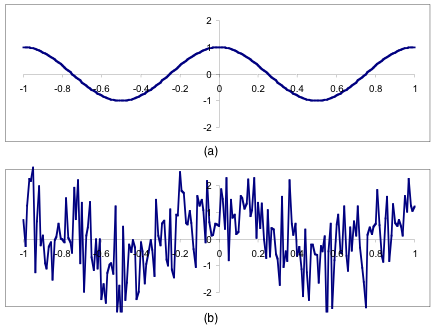 Gürültüsüz  işaret
Gürültülü işaret
Örnek 1.2
Sırası ile aşağıda verilen dBm değerlerinin karşılık geldiği güç değerlerini bulunuz.
17dBm, 20 dBm ve -10 dBm

17 dBm için;					20 dBm için
17 = 10 log  P1
1.7 = log  P1
101.7 =  P1
50 mW = P1
-10 dBm için
-10 = 10 log  P1
-1 = log  P1
10-1  =  P1
0.1 mW = P1
20 = 10 log  P1
2 = log  P1
102 =  P1
100 mW = P1
V(t) volt
2
20
msan
0
10
30
40
- 2
Aşağıda verilen herbir sinüzoidal işaretin verilen zamanlarına denk gelen voltaj değerlerini bulunuz.
v(3msan) ve v(16msan)
İşaretin periyodu T= 20 msan dir. Frekansı ise 50 Hz dir. İşaretin matematiksel ifadesi
Aşağıda verilen herbir matematiksel ifadelerin belirtilen zamanlardaki değerlerini bulunuz.
v(t) = 3 Sin 2000πt (volt) 
v(0.25msan)=? ve v(0.75msan)=?